Overview on research
Sinan Kalkan
What is research?
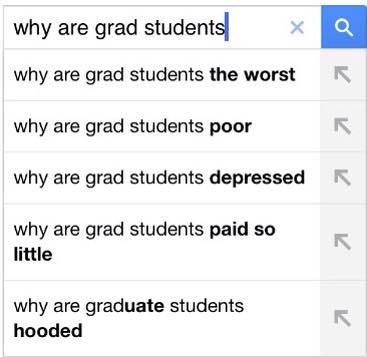 Find answers, solve problems
In M.Sc., you take the first few steps on how to do research: novelty is not necessary but encouraged.
In Ph.D., you are to prove that you can do research: novelty is a must.
The following are critical:
Analyzing data and the results: frog story.
Being precise and conclusive
In CS:
Propose new solutions/algorithms to problems
Compare algorithms/studies
Collect data/dataset for studies
Propose a formalism, theory, framework…
CEng 591 - Sinan Kalkan
November 16
2
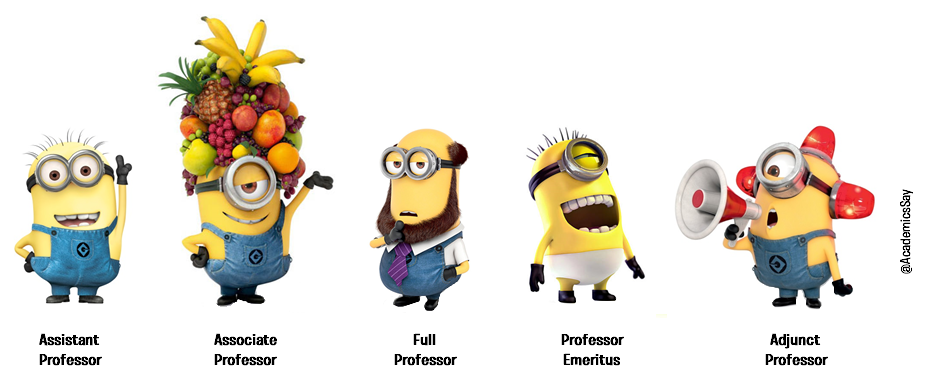 An academic career
Undergraduate degree
Master of Science
degree
Doctor of Philosophy
degree
Assistant Professor
Associate Professor
Professor
CEng 591 - Sinan Kalkan
November 16
3
What does an academician do?
Teach
Undergraduate courses
Graduate courses
Research
Direct projects in hot/new problems
Publish contributions
Attend conferences to present contributions
Administrative duties
Dept. Chair, Vice Chair, Committees etc.
CEng 591 - Sinan Kalkan
November 16
4
‘Good’ aspects of being an academician
Money
Time
Infrastructure
Flexibility
Tourism
Wide range of options
Moral satisfaction
Poor alternatives
CEng 591 - Sinan Kalkan
November 16
5
Doing “good” research
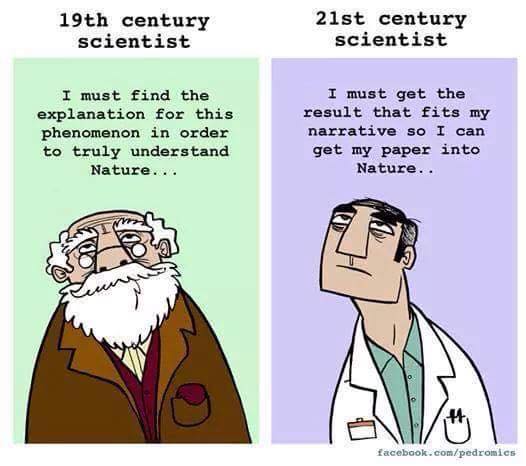 Limits:
Effort
Time
Money
Bad influences:
Publications/theses: quality vs. quantity 
Advice:
Put a brick on an existing wall.
CEng 591 - Sinan Kalkan
November 16
6
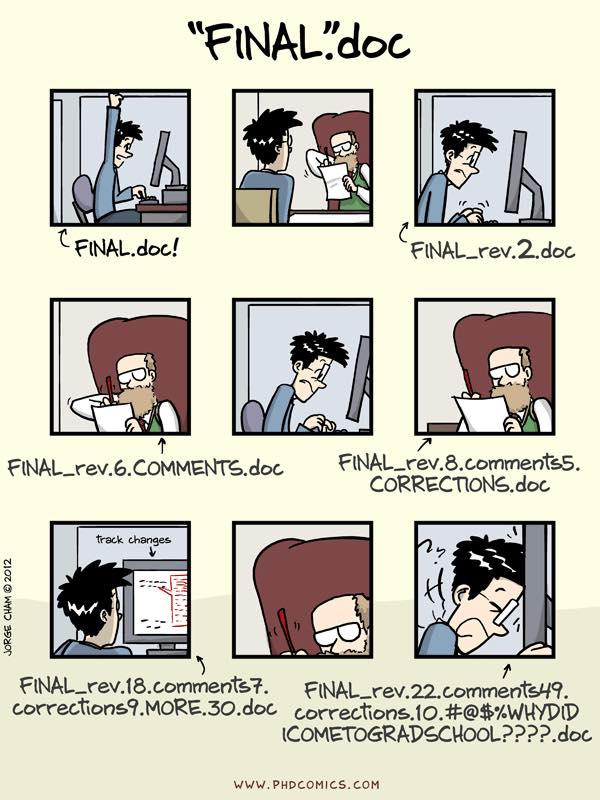 Overview on writing
Academic writing, thesis writing and ethical issues

Sinan Kalkan
Why write?
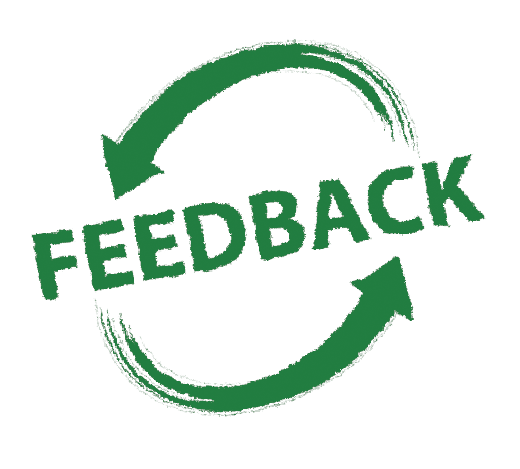 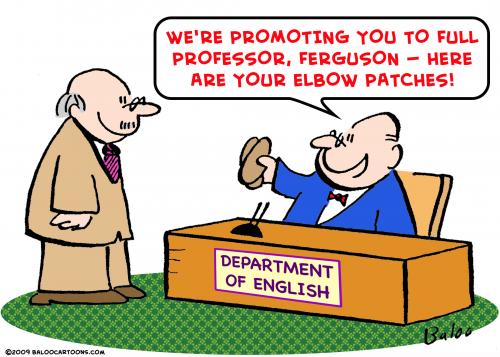 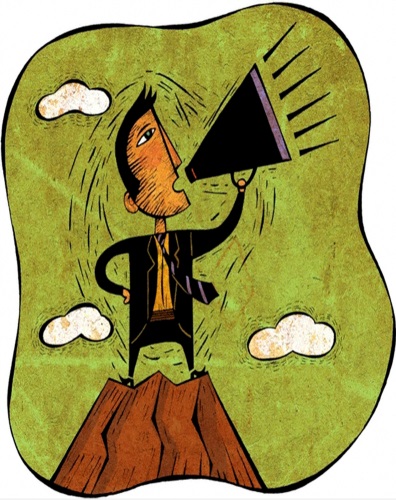 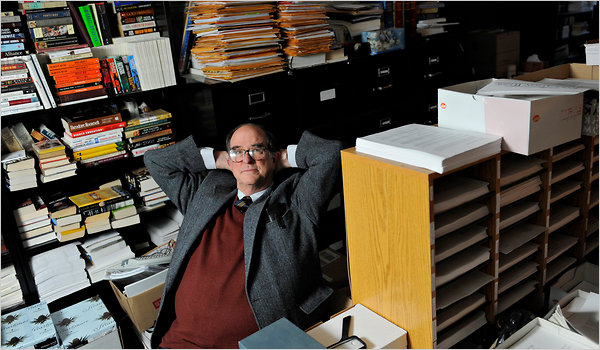 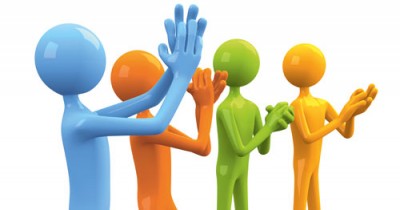 CEng 591 - Sinan Kalkan
November 16
8
We write
Technical reports
Conference articles
Journal articles
Magazine articles
Newspaper articles
Books
Theses
CEng 591 - Sinan Kalkan
November 16
9
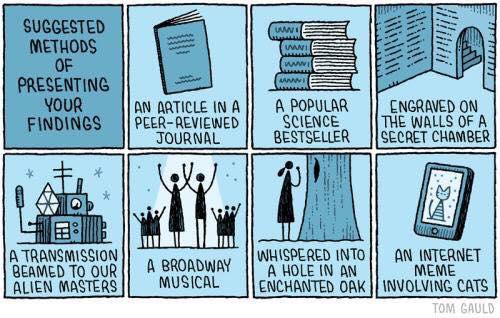 Courtesy of Tom Gauld.
CEng 591 - Sinan Kalkan
November 16
10
Academic Writing
Important factors
Appearance
Spelling, grammar, formatting
Writing Style
Sentence flow
Organization
Connect the ideas
Content
The ideas
Adapted from: www.sds.uwo.ca/writing
CEng 591 - Sinan Kalkan
November 16
11
Academic Writing: Be clear and precise
Be clear
Murphy’s law for academic writing: If it can be misinterpreted, it will misinterpreted.
Choose words wisely. Wrong words may mean ambiguity, misinterpretation etc.

Be precise
Avoid words that are unclear (e.g., “good”, “bad”, “beautiful”)
Use descriptive, definite words
Examples:
“It was a good analysis”     
“The analysis addressed three major concerns …”  
Adapted from: www.sds.uwo.ca/writing
CEng 591 - Sinan Kalkan
November 16
12
Academic Writing
Avoid absolute words
In academia, nothing is ever certain
Avoid “always”, “exactly”, “proves”, “never” etc.
Examples
“Figure 3 proves that …” 
“Figure 3 shows that …”  or “In Figure 3, we see that …” 
“Deer mice never eat insects” 
“Deer mice are not known to eat insects” 
Adapted from: www.sds.uwo.ca/writing
CEng 591 - Sinan Kalkan
November 16
13
Academic Writing
Check word meanings
English is a second language for us
Check meanings of words if in doubt
Many complications with prepositions especially:
Between: Comparing two things
Among: Comparing many things
Example:
I have a hard time choosing between Hamlet and Macbeth.
Among The Tempest, Othello and Julius Caesar, I would choose Othello.
Adapted from: www.sds.uwo.ca/writing
CEng 591 - Sinan Kalkan
November 16
14
Academic Writing
Affect vs. effect
Lose vs. loose
But vs. However
So vs. Therefore
Adapted from: www.sds.uwo.ca/writing
CEng 591 - Sinan Kalkan
November 16
15
Academic Writing
Be concise
Shortening the text without impacting clarity
Not the same as brevity
Usually improves clarity
If a word or phrase can be removed or shortened without losing meaning, do it
Repeating information
The end result, future plans
The result, plans
Unnecessary modifiers
Words that add little
Example:
Achieving peace without some kind of armistice is impossible.
Achieving peace without an armistice is impossible.
Adapted from: www.sds.uwo.ca/writing
CEng 591 - Sinan Kalkan
November 16
16
Academic Writing
Unnecessary long descriptions
For the reason that
In light of the fact that
BECAUSE
Filler words like there is, there are, it is
There is evidence to suggest that fumigation causes...
Evidence suggests fumigation causes...
Proactive solutions
Active Voice
Positive Form
Subordination
Adapted from: www.sds.uwo.ca/writing
CEng 591 - Sinan Kalkan
November 16
17
Academic Writing
Active voice
Subject is acting, not being acted upon
More direct and usually cuts out words
Examples:
Passive: The shoulder was rotated 70 degrees
Active: We rotated the shoulder 70 degrees
Passive: “In this thesis, a method for recognizing sign language gestures captured from a Kinect device is proposed”
Active: “I propose a method for recognizing sign language gestures captured from a Kinect device”.
Not used in all disciplines
Science:
Saline was added to treatment A.
I added saline to treatment A.
Treatment A contained saline.
Adapted from: www.sds.uwo.ca/writing
CEng 591 - Sinan Kalkan
November 16
18
Academic Writing
Positive form
Convert negative phrases into positive
Eliminates phrases like “does not”, “will not”
Examples:
Method X does not perform very well on dataset A.
Method X performs better  on dataset B.
Deer mice have not been shown to eat insects.
Deer mice primarily eat seeds and roots.
Subordination
Restructuring clauses within other clauses
Changes the relative importance, but also eliminates a lot of words
Examples:
The procedure was used to extract magnetite, and it took five steps.
The procedure was used to extract magnetite in five steps.
The five-step procedure was used to extract magnetite.
The five-step procedure extracted magnetite.
Adapted from: www.sds.uwo.ca/writing
CEng 591 - Sinan Kalkan
November 16
19
In summary
Your text should be:
Concise/Precise/Specific
Clear
Elegant in every aspect
CEng 591 - Sinan Kalkan
November 16
20
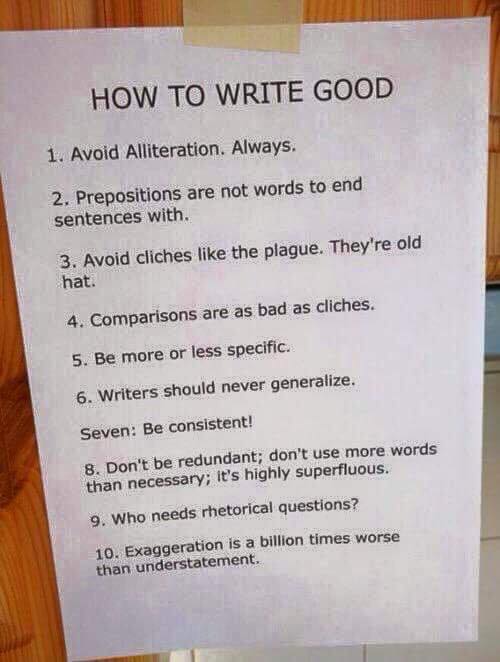 CEng 591 - Sinan Kalkan
November 16
21
CEng 591 - Sinan Kalkan
November 16
22
Technical Details
CEng 591 - Sinan Kalkan
November 16
23
Format & Editor
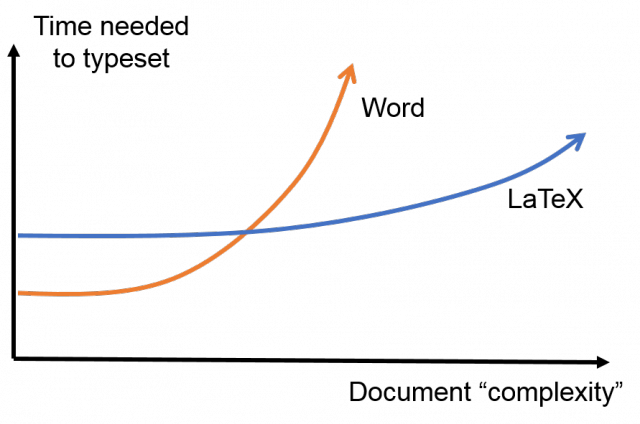 Credit: JL Blanco
Use Latex
Use Latex
Use Latex
If not possible,
Use Latex

Templates are ready to use on fbe.metu.edu.tr
There are very good editors available
TexStudio & TeXnicCenter on Windows
Eclipse, Kile etc. on Linux
CEng 591 - Sinan Kalkan
November 16
24
Figures, Equations, Tables etc.
Number your figures, tables, algorithms
And refer to them
Order them based on their referral order
Number your equations even if you don’t refer to them
Captions
Should be descriptive and precise
Captions are placed above tables and algorithms, and below figures
CEng 591 - Sinan Kalkan
November 16
25
Figures
Use scalable vector graphics
Not bitmap


SHOW EXAMPLE FILES
CEng 591 - Sinan Kalkan
November 16
26
Equations
Equations should be thought of as being part of the text
Therefore, they should end with a dot or a comma.
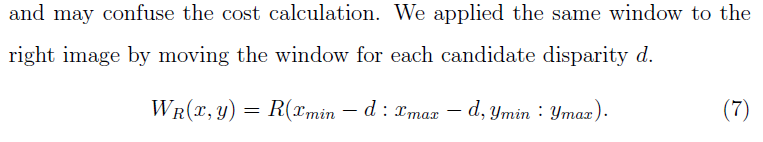 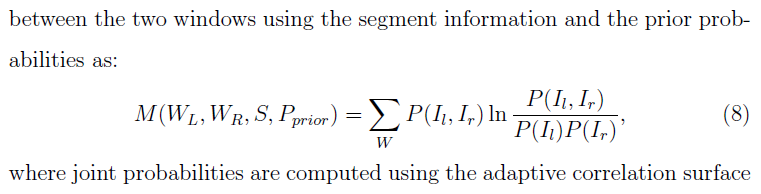 CEng 591 - Sinan Kalkan
November 16
27
Formal Explanation of a Method
CEng 591 - Sinan Kalkan
November 16
28
Case study: sorting
First, we need to define the problem
i.e., problem definition
Then, let us describe our method formally.
CEng 591 - Sinan Kalkan
November 16
29
Sorting: Problem definition
Sorting is the problem of rearranging the numbers such that they are in increasing order.
vs.
CEng 591 - Sinan Kalkan
November 16
30
Acronyms
First introduce
If in doubt, introduce
If introduced, use it
Don’t introduce if you don’t use it (e.g., in abstract)
Adapted from: www.sds.uwo.ca/writing
CEng 591 - Sinan Kalkan
November 16
31
References
Things are very easy in Latex
Use bibtex for organizing and using your references
FBE and journals have templates for this. Use them.
Google scholar is very useful in this aspect
DEMONSTRATION HERE
CEng 591 - Sinan Kalkan
November 16
32
Ethical Issues
CEng 591 - Sinan Kalkan
November 16
33
Collaboration & Attribution
Acknowledge your collaborators
Add them as authors if necessary
If in doubt, ask them
Author ordering is very critical.
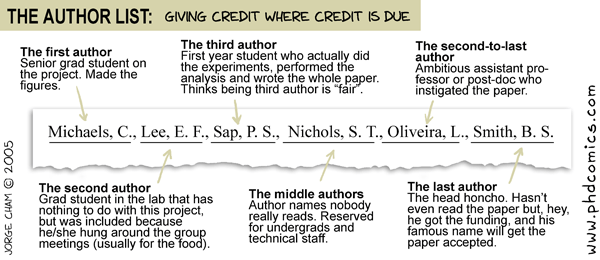 CEng 591 - Sinan Kalkan
November 16
34
Research Mis-conduct
Use all results
Don’t hide data/results/datasets that are not in accordance with your hypotheses
Use correct results
Don’t use “painted” results
Don’t submit an article to multiple sources in parallel
Don’t argue/submit what you haven’t done
Cite everything that you use
Software, code, document, figure, table etc.
CEng 591 - Sinan Kalkan
November 16
35
Research misconduct
Video series: Do scientists cheat?

https://www.youtube.com/watch?v=VooaLRqTSPI
CEng 591 - Sinan Kalkan
November 16
36
Plagiarism
From Latin word plagiarius (~ kidnapper, stealer)
In Turkish, 
«aşırma», «intihal».
From Wikipedia:
“Plagiarism is the "wrongful appropriation" and "stealing and publication" of another author's "language, thoughts, ideas, or expressions" and the representation of them as one's own original work. The idea remains problematic with unclear definitions and unclear rules. The modern concept of plagiarism as immoral and originality as an ideal emerged in Europe only in the 18th century, particularly with the Romantic movement.”
“Plagiarism is considered academic dishonesty and a breach of journalistic ethics. It is subject to sanctions like penalties, suspension, and even expulsion.”
“Plagiarism is not a crime per se but in academia and industry, it is a serious ethical offense,[6][7] and cases of plagiarism can constitute copyright infringement.”
CEng 591 - Sinan Kalkan
November 16
37
Plagiarism
Wikipedia: 
“According to T. Fishman, plagiarism occurs when someone uses words, ideas, or work products:
Attributable to another identifiable person or source
Without attributing the work to the source from which it was obtained
In a situation in which there is a legitimate expectation of original authorship
In order to obtain some benefit, credit, or gain which need not be monetary”
Other definitions from different universities (Wikipedia):
"use, without giving reasonable and appropriate credit to or acknowledging the author or source, of another person's original work, whether such work is made up of code, formulas, ideas, language, research, strategies, writing or other form.“
"... use of another's work, words, or ideas without attribution,“    
"... using a source's language without quoting, using information from a source without attribution, and paraphrasing a source in a form that stays too close to the original.“
"deliberate" use of "someone else's language, ideas, or other original (not common-knowledge) material without acknowledging its source.“
CEng 591 - Sinan Kalkan
November 16
38
Plagiarism
Wikipedia: “Common forms of student plagiarism:
Submitting someone’s work as their own.
Taking passages from their own previous work without adding citations.
Re-writing someone’s work without properly citing sources.
Using quotations, but not citing the source.
Interweaving various sources together in the work without citing.
Citing some, but not all passages that should be cited.
Melding together cited and uncited sections of the piece.
Providing proper citations, but fails to change the structure and wording of the borrowed ideas enough.
Inaccurately citing the source.
Relying too heavily on other people’s work. Fails to bring original thought into the text.”
CEng 591 - Sinan Kalkan
November 16
39